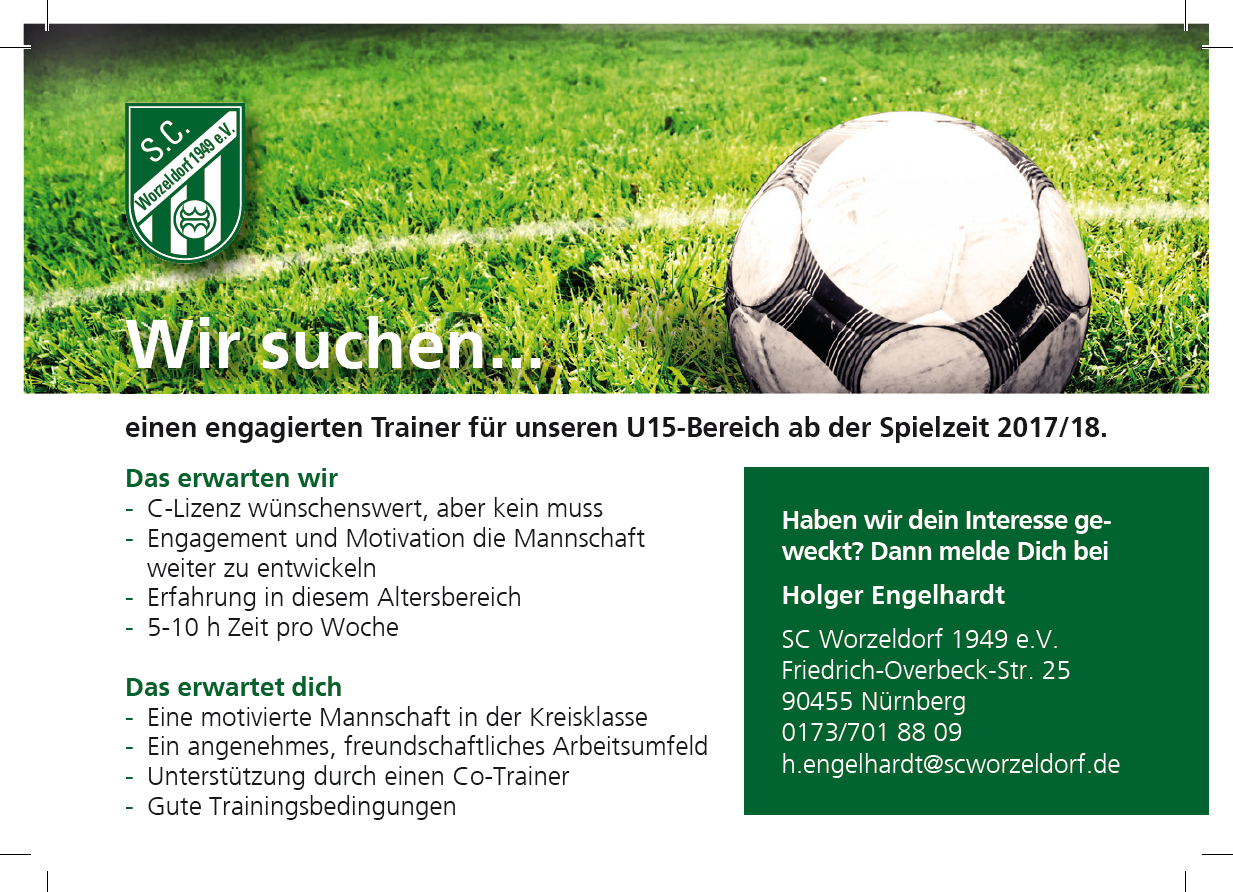 Einen engagierten und motivierten Trainer für unseren Kleinfeldbereich (G-,F-,E-Jugend)
zur Verstärkung unseres Trainerteam für die kommende Saison 2022/23.
Das erwarten wir:
C-Lizenz wünschenswert aber kein Muss
Engagement und Motivation die Mannschaft weiter zu entwickeln
Erfahrung in diesem Altersbereich
5-10 Std. Zeit pro Woche

Das erwartet dich:
Eine motivierte Mannschaft
Ein angenehmes und freundschaftliches Umfeld
Unterstützung durch Co-Trainer und Eltern
Gute Trainingsbedingungen